Corso di 
Organizzazione Aziendale
e Sistemi Informativi
Anno Accademico 
2017-2018
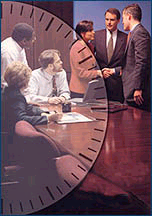 Gli schemi organizzativi fondamentali
Direttore
Generale
Segreteria
operai officina
magazziniere
impiegato
venditori
Schema Semplice
Organo di governo
economico e direzione
Organi operativi
Piccole dimensioni
Scarsa formalizzazione
Accentramento delle funzioni direzionali
Sistemi operativi impliciti
Schemi semplici
Esistono vari tipi di schemi semplici:

schema gerarchico semplice,
schema artigianale,
schema del gruppo di pari.
Schema gerarchico semplice
La struttura  e lo schema organizzativo semplice e gerarchico presentano le seguenti caratteristiche:

figura centrale di imprenditore, 
attività semplici e produzione di squadra, 
livello di specializzazione e divisione del lavoro  basso,
meccanismi di integrazione non strutturali,
grande flessibilità.
Schema artigianale
Le attività hanno carattere complesso e richiedono una più forte capacità di elaborare conoscenze informazioni, esperienze.  
Esigenza professionalità diffusa in un certo numero di operatori, che padroneggiano un “mestiere”.
Utilizzo di meccanismi operativi di integrazione più complessi del solo rapporto gerarchico, con il ricorso a norme, regole, prassi di riferimento.
Meccanismi di  coordinamento: coesione culturale, comunanza di valori.
[Speaker Notes: Si complica l’attività da compiere, che  richiede di possedere competenze più specializzate,  es.:gli artigiani]
Schema del gruppo di pari
Attività molto complesse e brain intensive
Piccolo gruppo di persone con relazioni paritarie
Coordinamento non gerarchico basato su:
condivisione obiettivi
confronto diretto
negoziazione
cura nella selezione di nuovo personale.
Schema diffuso in società di servizi avanzati (es. software house)
[Speaker Notes: Assume maggiore importanza la selezione, la ricerca di persone con qualità professionali e personali coerenti con il contesto aziendale]
Schema funzionale
Organo di governo 
economico e direzione
Organi di staff
Organi direttivi
 di funzione
Organi 
operativi
Schema funzionale
Modello di funzionamento di tipo meccanico. 

Specializzazione delle unità di primo livello per linee funzionali.

Chiara e ben formalizzata divisione dei compiti tra unità organizzative in linea orizzontale.
[Speaker Notes: Specializzazione funzionale: gruppi di processi della medesima specie (es.: produzione, marketing)]
Vantaggi / svantaggi
dello schema funzionale
VANTAGGI

Economie di scala e specializzazione con aggregazione delle attività tecnicamente omogenee
SVANTAGGI /COSTI

Comportamenti orientati a obiettivi parziali
Schema Divisionale
Corporate
Divisioni
Schema divisionale
Diversificazione spinta	 	struttura divisionale
Principali criteri di divisione:

prodotto
mercato
cliente

Sistemi operativi molto sviluppati (soprattutto coordinamento, sistema informativo e gestione RU)
Decentramento a livello di divisioni (combinazioni parziali)
Schema divisionale
4 varianti fondamentali: 
Accentrato
Integrato
Decentrato
Reticolare
Schema divisionale accentrato
Adottato in presenza di integrazione verticale tra le diverse divisioni.

 Fissazione di prezzi interni di trasferimento.

 Politiche funzionali comuni a tutte le divisioni  curate e seguite dagli staff centrali (es. la ricerca & sviluppo, la finanza, il personale, il marketing strategico, il controllo di gestione).
Schema divisionale integrato
Introduzione di sistemi di coordinamento più sofisticati, diffusione di know how, tecnologico e commerciale, di cui il quartier generale pianifica e gestisce l’utilizzazione in aree di prodotto e mercato  diverse.  
Presenza di forti strutture di corporate, o comunque di funzioni accentrate presso la società capo-gruppo. 
La diversificazione trova sviluppo nella formazione di diverse società. 
Diffuso nelle aziende di credito.
Schema divisionale decentrato
Versione “pura” dello  schema divisionale. 
Divisioni largamente autonome nelle loro scelte, anche di tipo strategico.
Coordinamento ricercato attraverso regole del gioco e incentivi di tipo economico (logica del mercato).
Limitato sviluppo degli organi di staff del quartier generale.
Schema divisionale reticolare
Forte diversificazione per linee geografiche e per linee di prodotto
 L’impresa “transnazionale” centralizza alcune risorse nel paese d’origine, mentre altre vengono centralizzate in altri contesti nazionali
 Maggior autonomia delle singole divisioni
Passaggio dallo schema centralizzato a quello di rete
MODELLO GLOBALE 
CENTRALIZZATO:
- Controllo centrale su decisioni, risorse e informazioni
MODELLO DI RETE
TRANSNAZIONALE:
- Risorse e capacità distribuite e specializzate                                        
- Grandi flussi di risorse, prodotti, persone e informazioni tra le unità della rete
Vantaggi/svantaggi
dello schema divisionale
VANTAGGI

 Governo della diversificazione
SVANTAGGI/COSTI

 Conflitti sull’allocazione delle risorse

 Limiti alla controllabilità delle divisioni